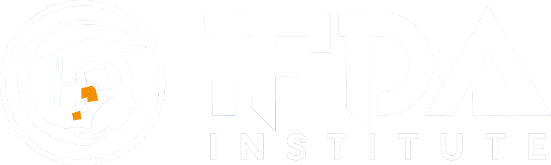 CERTIFICATION IN
CCC ( Course on Computer Concepts)
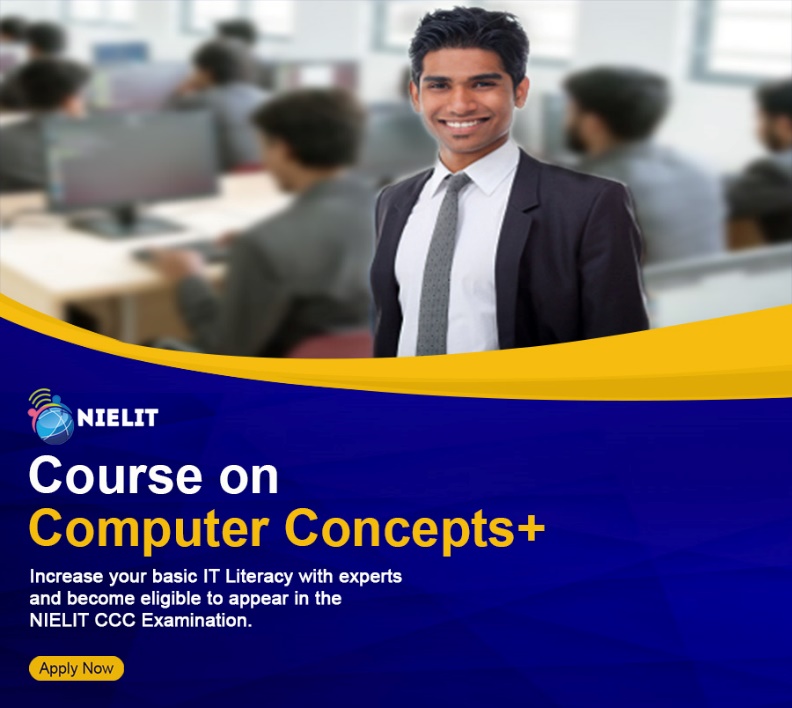 About Course : 
CCC course provides you with a deep understanding to enhance your skills in computer hardware and software. This course aims to create digital literacy in the country and make India digitised. This course helps a common man to maintain their small businesses on computers by using the internet and enjoy the Information technology world. It is a practical-oriented course offered by NIELIT and the Government of India. This course is for those students who are preparing for government exams.
Learning Outcomes: 

• Able to work on computers, its basic components, and applications.
• Implement Word Processing Basics.
• Able to create a Spreadsheet and use formulas and functions.
• Able to create and develop a presentation.
• Learn basic concepts in Networking and Troubleshooting.
• Develop the skills for effective composing of emails and their features.
• Able to create and develop forms, queries, and reports.
• Learn the concepts of multimedia and its applications.
Course Duration
3 months, 90 hr
Minimum Eligibility Criteria
     
      Academic Qualification	:  10th pass
Course Content :
Introduction to Computer
Introduction
Objectives
What is Computer?
Components of Computer System
Concept of Hardware & Software
Representation of Data/Information
Concept of Data processing
Applications of IECT
Summary
Model Questions & Answers
Introduction to Operating System
Introduction
Objectives
Basics of Operating System
Operating system
Basics of popular operating system (LINUX, WINDOWS)
The User Interface
Operating System Simple Setting
File and Directory Management
Types of files
Summary
Model Questions and Answers
Elements of Word Processing
Introduction
Objectives
Word Processing Basics
Opening and closing Documents
Text Creation and manipulation
Formatting the Text
Table Manipulation
Summary
Model Questions & Answers
Spread Sheet
Introduction
Objectives
Elements of Electronic Spread Sheet
Manipulation of Cells
Function and Charts
Summary
Model Questions and Answers
Computer Communication and Internet
Introduction
Objectives
Basics of Computer Networks
Internet
Services on Internet
Preparing Computer for Internet Access
Summary
Model Questions and Answers
WWW and Web Browser
Introduction
Objectives
Web Browsing Software
Configuring Web Browser
Search Engines
Summary
Model Questions and Answers
Communication and Collaboration
Introduction
Objectives
Basics of E-mail
Using E-mails
Advance email features
Instant Messaging and Collaboration
Summary
Model Questions and Answers
Making Small Presentations
Introduction
Objectives
Making Small Presentations
Preparation of Slides
Providing Aesthetics
Presentation of Slides
Slide Show
Summary
Model Questions and Answers
Why choose ifda institute
Expert Trainers
Flexible Batch 
Online class
Doubt class 
Job Oriented Training 
Live Project Work  
Verifiable certificate 
100% Job assistance
Career Opportunity
Application Support Executive 
Back Office Executive
BPO and KPO Executive
Computer and Data Entry Operator 
Computer Operator
Registered Office – H-18/B, 2nd floor,  Kalkaji Main Road, ND-19
Head office G-33, 1st floor,  Kalkaji Main Road, New Delhi-19
Branch:- E-9, 2nd floor, Chandramal Complex, Near Police station, Badarpur, ND-44
Tele- 011-26482274, Mob:- 9999196162,  9999199651,  E-mail- Info@ifda.in, web- ifda.in